Lauree magistrali
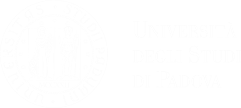 1920
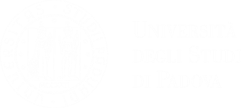 19-20
Iscrizioni
http://www.unipd.it/avvisi-ammissione-corsi
Preimmatricolazioni
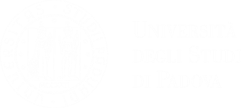 17 giugno //// 30 settembre 2019 						
 
per gli studenti che prevedono di laurearsi entro il 31 dicembre 2019
7 novembre – 10 gennaio ore 12.00
ore 12.00
Immatricolazioni_1
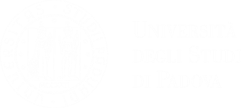 Per i laureati entro il 21 ottobre 

dall’apertura della procedura
che avverrà a partire dal raggiungimento del numero minimo di preiscrizioni necessarie (che verrà reso noto http://www.unipd.it/avvisi-ammissione-corsi) 

fino al 25 ottobre 2019 ore 12.00
Immatricolazioni_2
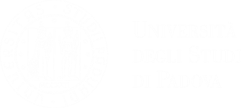 Per i laureati in corso d’anno 
entro il 31 dicembre 2019: 

11 novembre 2019 //// 17 gennaio 2020.
Attenzione!
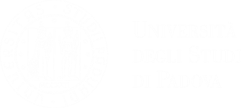 Dall’a.a. 2017-2018 non è più possibile iscriversi ai corsi magistrali laureandosi nella sessione di febbraio-marzo!!!

Ovvero non esiste più quanto segue: 
«I laureati in corso d’anno entro il 13 marzo 2017 potranno presentare la domanda di immatricolazione dal 13 febbraio fino al 20 marzo 2017» (dall’Avviso di ammissione 2016-2017.
Lauree magistrali
2	 Filologia moderna. Francesistica e italianistica 
(Padova-Grenoble).

Doppio titolo.
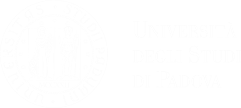 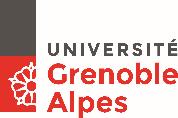 FIM
Dipartimento di riferimento
DISLL
  Coordinatori:   	Alvaro Barbieri – 
				Franco Tomasi

Referente amministrativo: dott.ssa Zeudi Zilio
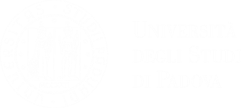 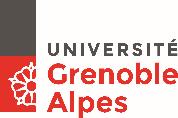 Presentazione candidature
Secondo periodo
Dal 17 giugno al 23 agosto 2019
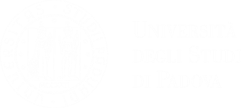 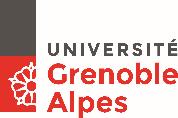 Studenti italiani
primo anno di corso presso l’Università degli Studi di Padova
secondo anno di corso presso Universitè Grenoble Alpes.
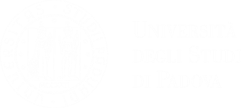 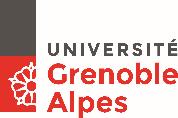 Studenti francesi
primo semestre Grenoble 
secondo semestre Padova
terzo semestre Grenoble
quarto semestre Padova
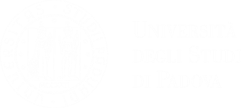 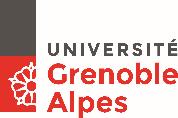 Borsa di studio
700 
euro mensili
per l’intero periodo di permanenza in Francia, 

con un rimborso viaggio di
400 
Euro (forfettario)
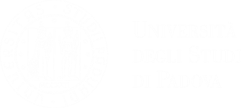 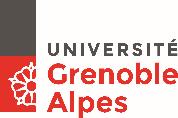 54 
cfu (come minimo!)
Obblighi formativi
da conseguire nel primo anno di corso.
FIM
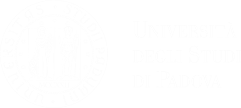 Requisiti di ammissione
Laurea triennale in 
Lettere antiche
o Lettere moderne; 
o Lingue o Mediazione 

Competenza linguistica italiano e francese 
di almeno livello B1
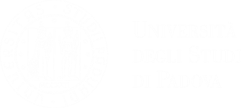 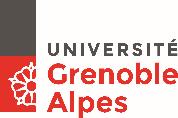 Oppure 54cfu conseguiti nei settori di
L-FIL-LET/04	Lingua e letteratura latina
L-FIL-LET/08 	Letteratura latina medievale e umanistica
L-FIL-LET/09	Filologia e linguistica romanza
L-FIL-LET/10	Letteratura italiana
L-FIL-LET/11		Letteratura italiana contemporanea
L-FIL-LET/12	Linguistica italiana
L-FIL-LET/13	Filologia della letteratura italiana
L-FIL-LET/14	Critica letteraria e letterature comparate

di cui almeno 15 cfu nei settori L-FIL-LET/10-12
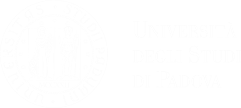 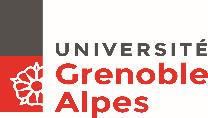 FIM
19
20
Percorso formativo
Insegnamenti
caratterizzanti
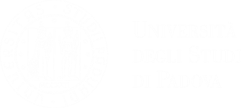 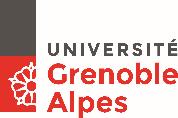 Esami di Francesistica
Lingua Francese

Letteratura Francese

Traduzione Francese
18 cfu
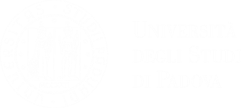 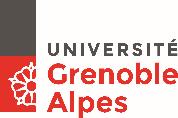 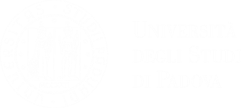 Esami di Italianistica
Letteratura Italiana

Stilistica e Metrica Italiana

Stilistica e Metrica Italiana
18 cfu
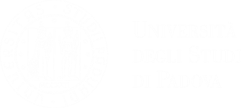 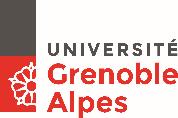 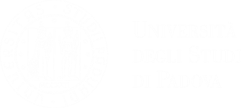 Esami di Italianistica
18 cfu
Filologia Italiana

Filologia Romanza

Letterature romanze medievali
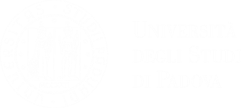 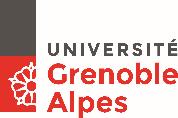 Affini e integrative
12 cfu di cui almeno 6 cfu nei SSD M-STO e L-ART
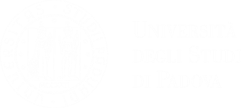 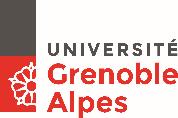 Affini e integrative
Oltre ai settori M-STO e L-ART troviamo:

 Antropologia culturale, Letteratura Latina, Letterature comparate, Teoria della letteratura, Didattica della Lingua Inglese, Glottodidattica, Psicologia cognitiva, Psicologia del linguaggio
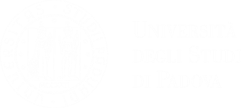 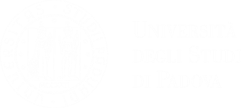 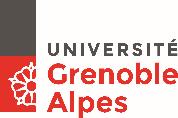 + 12/15 cfu a scelta dello studente
+ 39 cfu la tesi di laurea
+ 3 cfu Stages e tirocini o seminari
+ 3 cfu Stages e tirocini o seminari
Per un totale di 120 cfu